Merry Christmas
English Christmas words
The most popular Christmas words
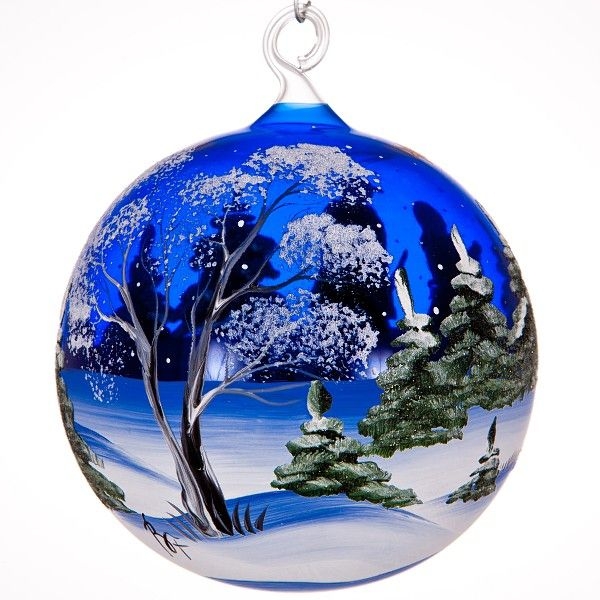 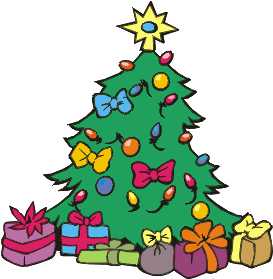 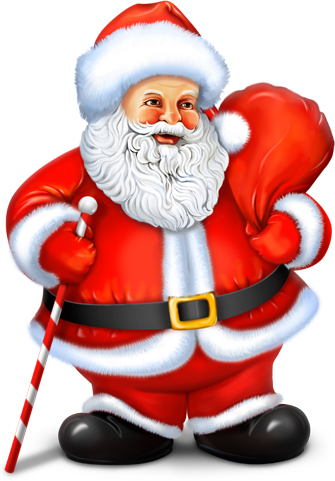 The End
Prepared by: Kacper Kopycki